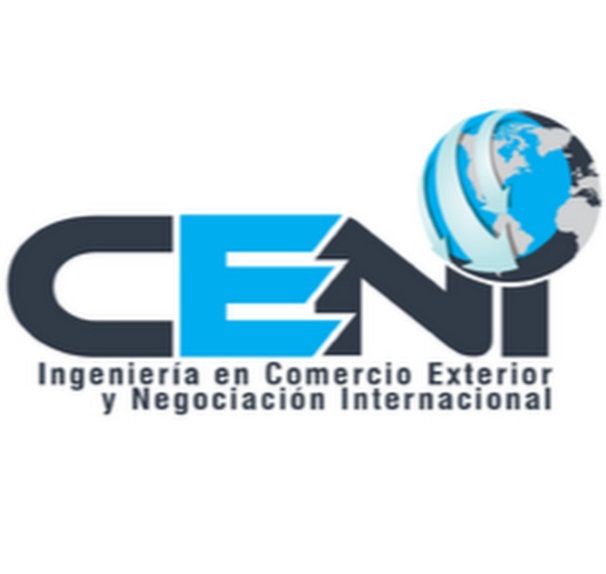 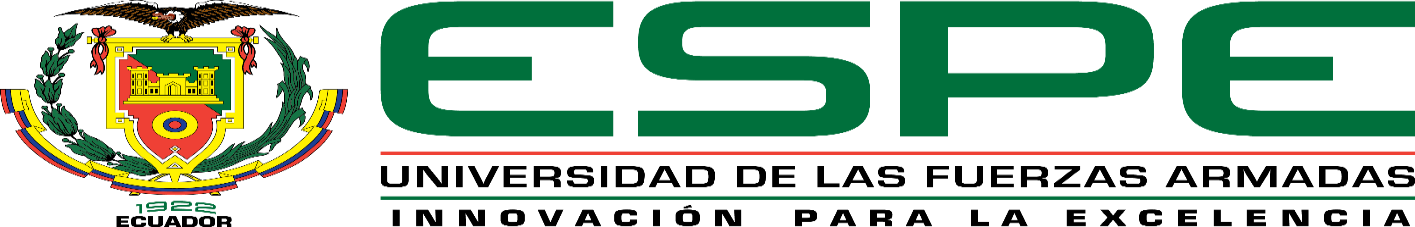 DEPARTAMENTO DE CIENCIAS ECONÓMICAS ADMINISTRATIVAS Y DE COMERCIO
INGENIERÍA EN COMERCIO EXTERIOR Y NEGOCIACIÓN INTERNACIONAL

TEMA: “ANÁLISIS DE LA INVERSION EXTRANJERA DIRECTA Y SU INFLUENCIA EN EL CRECIMIENTO DE LA INDUSTRIA MANUFACTURERA DEL CALZADO EN EL ECUADOR EN EL PERIODO 2010 – 2018”
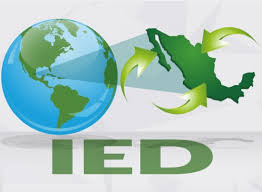 AUTOR(S): CALAPAQUI GONZALEZ JUAN FRANCISCO                              
                      GARCIA GOMEZ JEAN PIERRE
DIRECTOR: ING. ÁNGEL RAMIRO LEGARDA RIERA MIB.
JUSTIFICACIÓN
Análisis de variables económicas
Desarrollo
Crecimiento
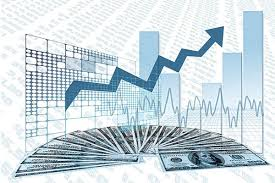 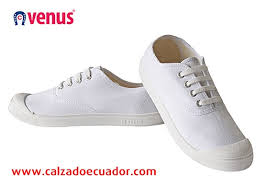 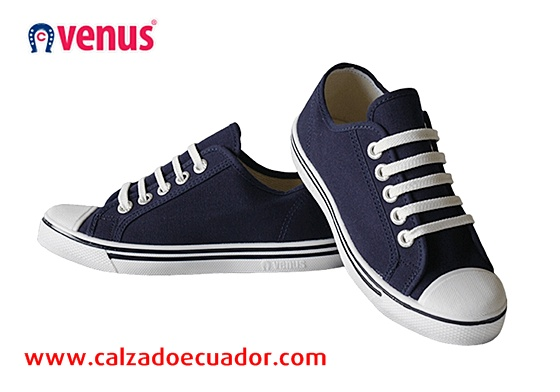 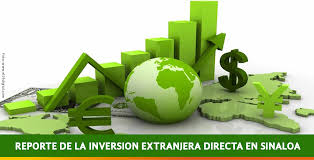 Realización de análisis estadísticos y econométricos .
Permite un nivel de crecimiento productivo y equilibrado
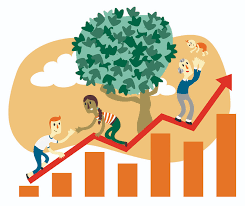 Crea las condiciones de desarrollo dentro de un país 
El sector industrial permite mejorar los niveles de desarrollo nacional.
Segmentos prioritarios para el crecimiento de la productividad en el Ecuador
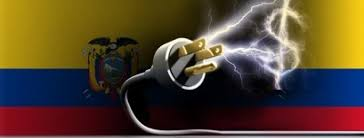 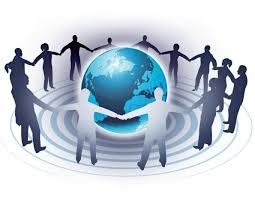 Permite el fortalecimiento económico, político y social de un país
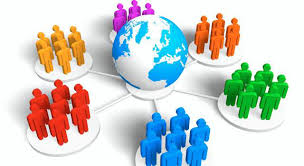 Cada país busca lograr objetivos a largo plazo 
Enfocados en el mejoramiento y crecimiento de la producción
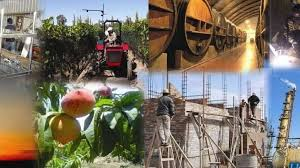 Forma cómo se estructura la sociedad para producir bienes y servicios.
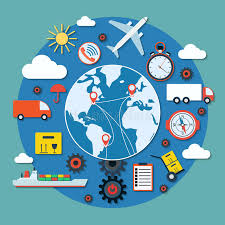 Área de factibilidad aduanera en sitios definidos dentro del territorio nacional para conformar inversiones
Ingreso  aduanero de determinados bienes y productos extranjeros con la cesación del pago de tributos arancelarios
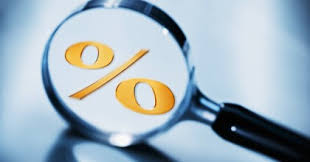 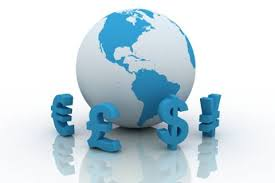 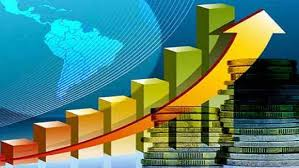 Motivaciones de la IED
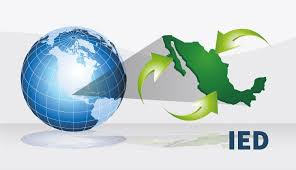 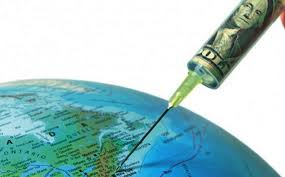 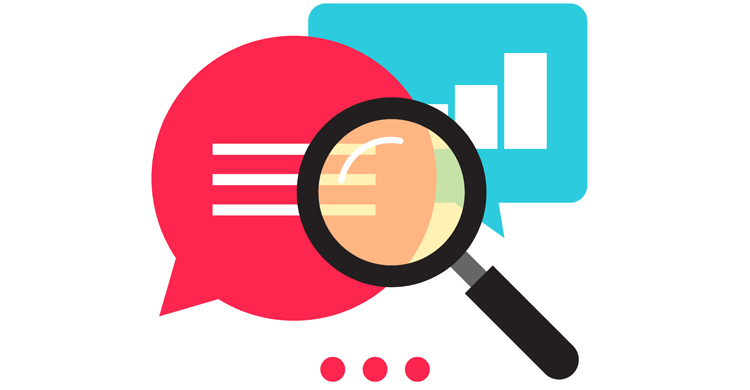 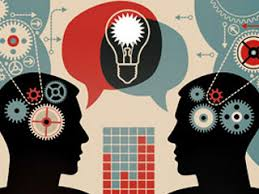 La industria del calzado forma parte del sector manufacturero, el cual tiene una participación significativa en el desarrollo económico del Ecuador.
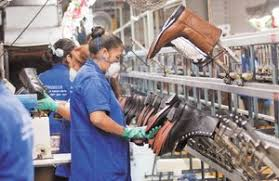 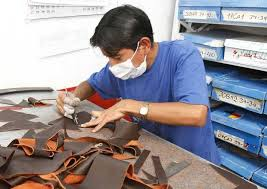 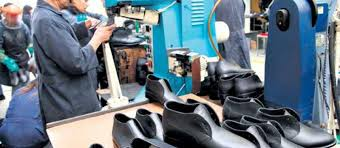 Empresas manufactureras del CIIU
Este comportamiento muestra el significativo desarrollo que ha tenido este sector
Se establece como una de las actividades de mayor proyección dentro de la economía nacional.
La evolución de esta industria en particular es uno de los factores que ha conllevado a que compañías inversoras e inversionistas fijen su mirada en esta actividad
Importaciones
Exportaciones
Gasto final de consumo en los hogares
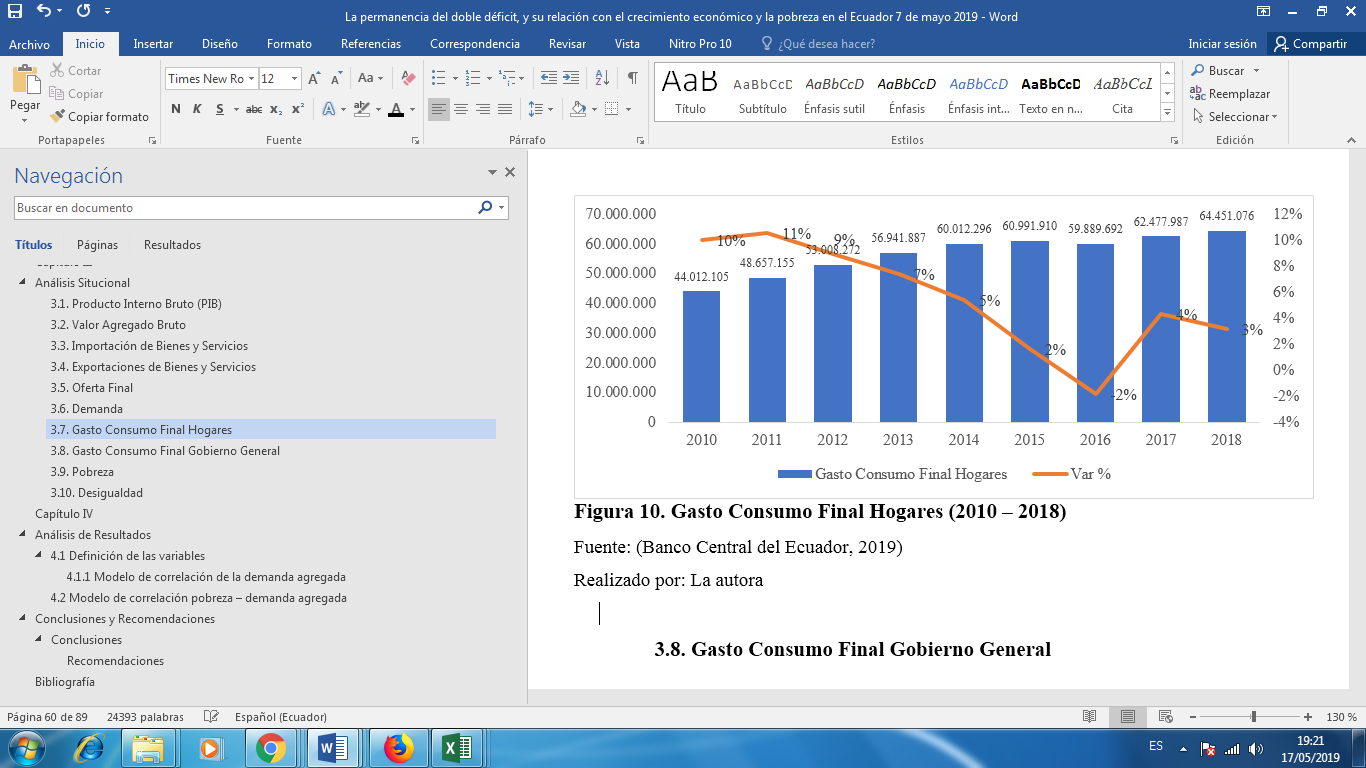 Demanda de calzado ecuatoriano
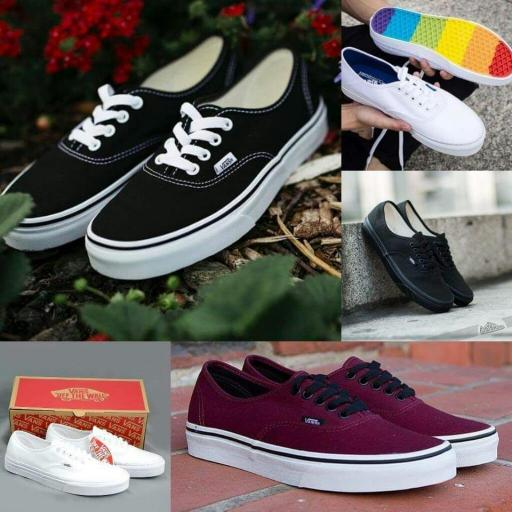 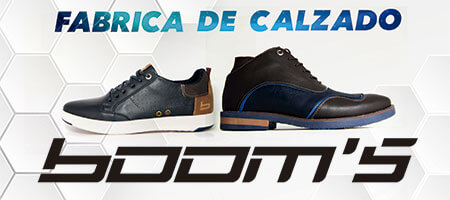 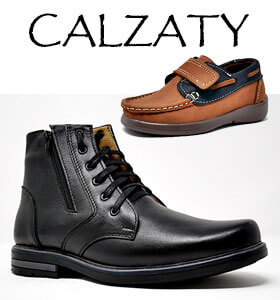 Importaciones y Exportaciones del calzado
Inversión extranjera directa
Inversión extranjera directa vs Exportaciones del calzado
Conclusiones
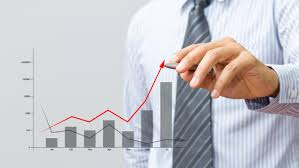 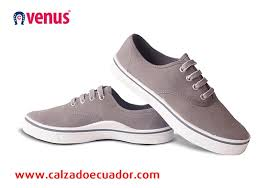 Recomendaciones
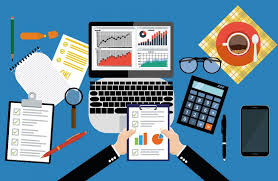 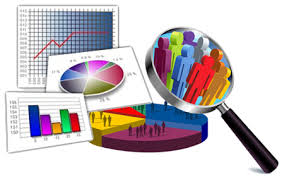 GRACIAS POR SU ATENCIÓN